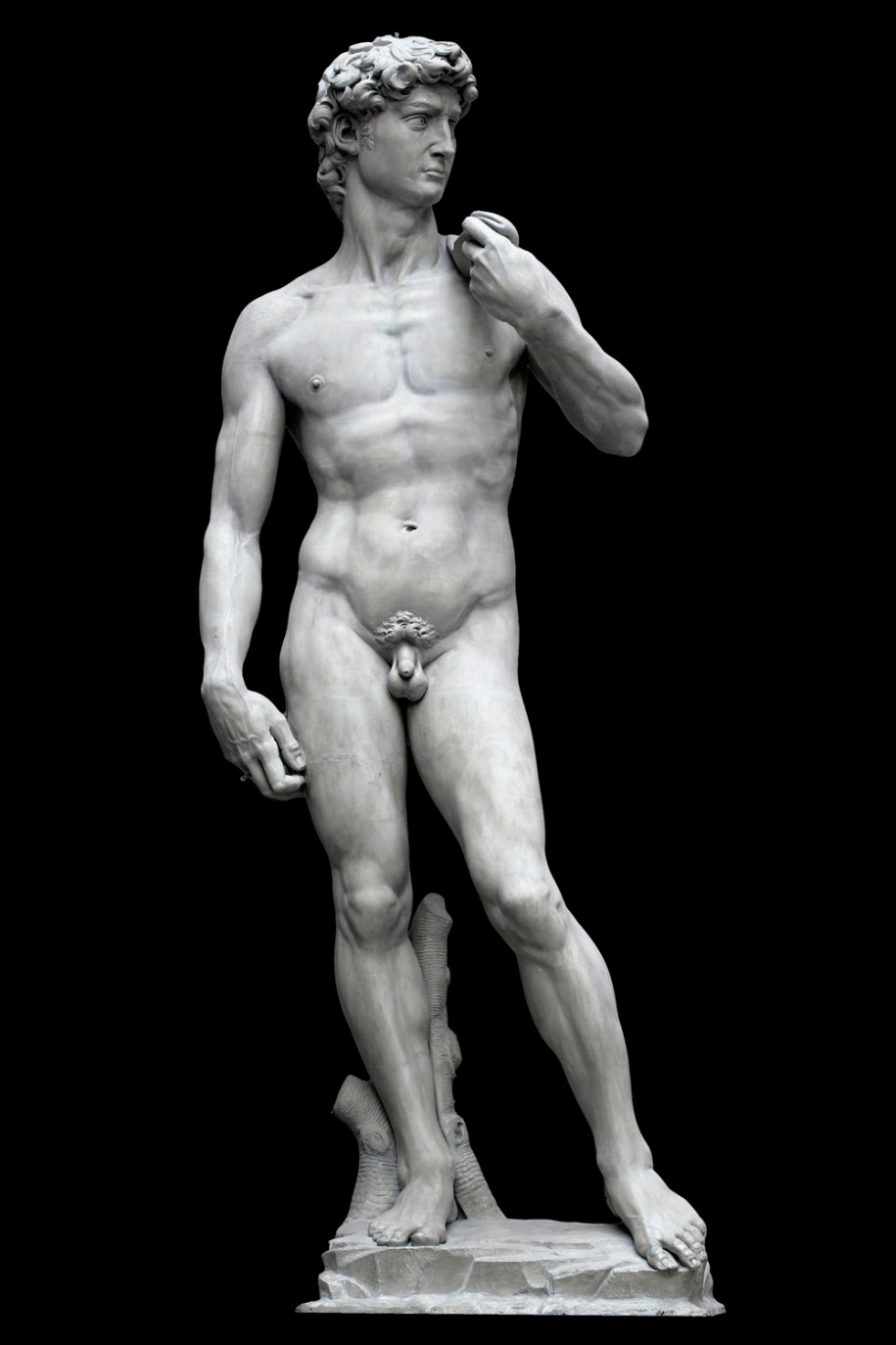 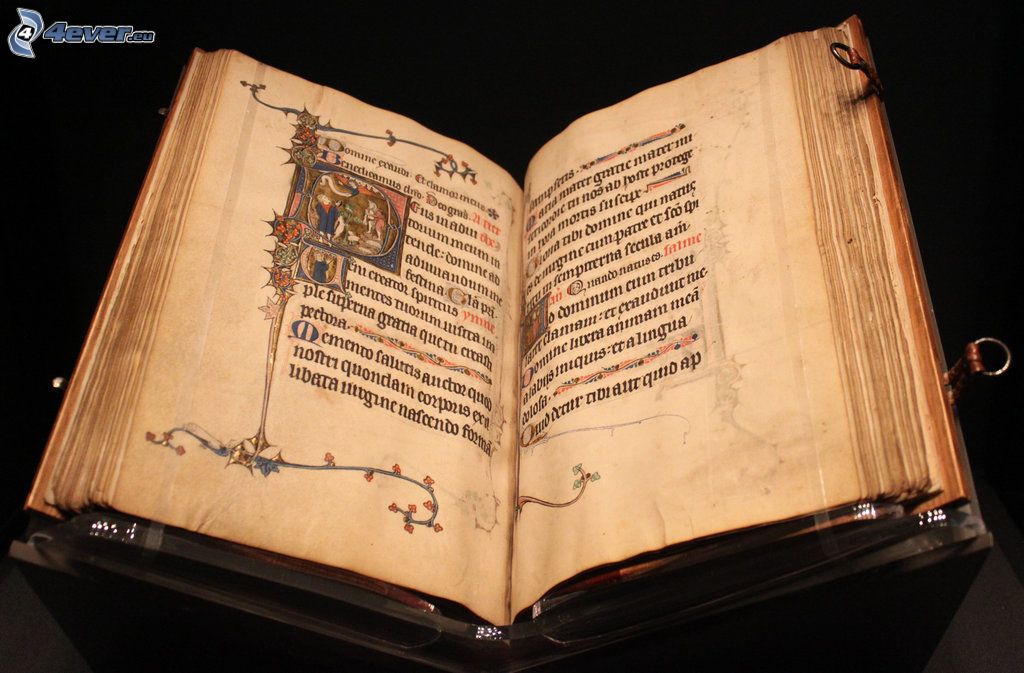 Marketing for Cultural Organizations
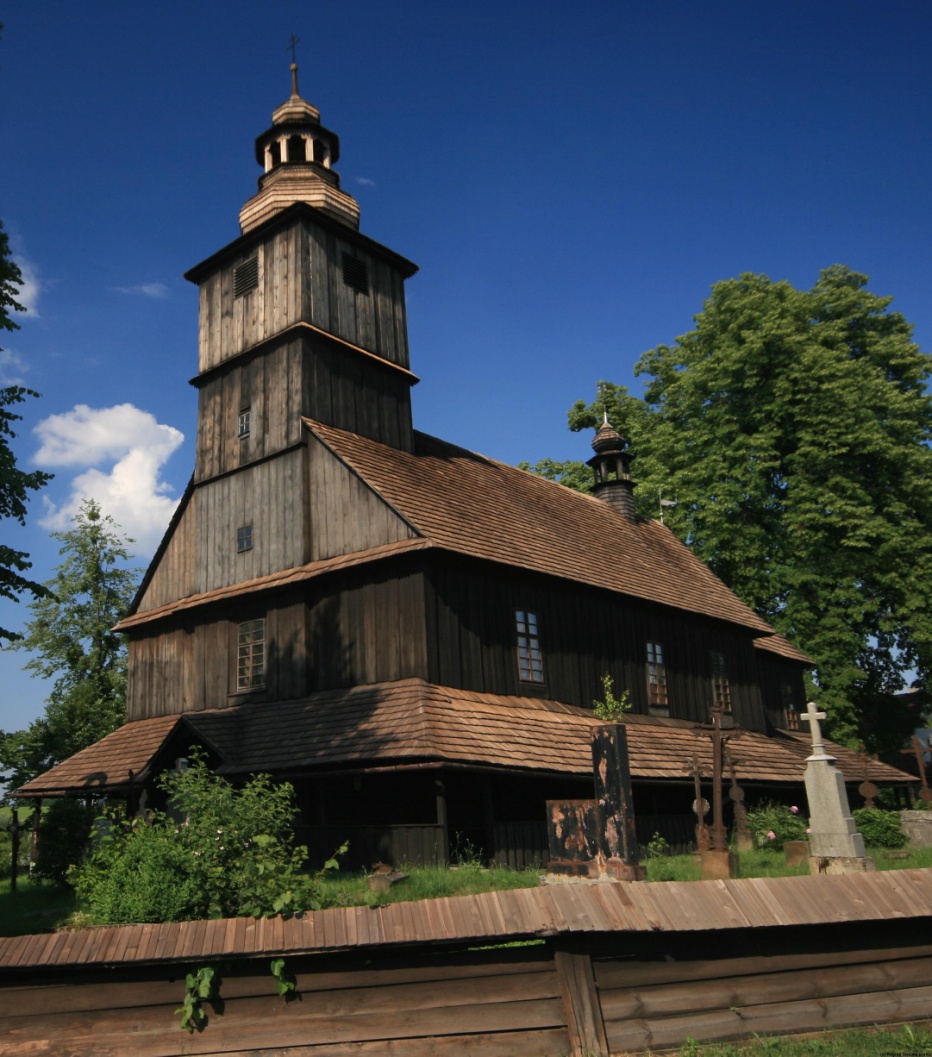 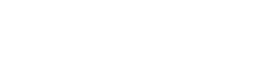 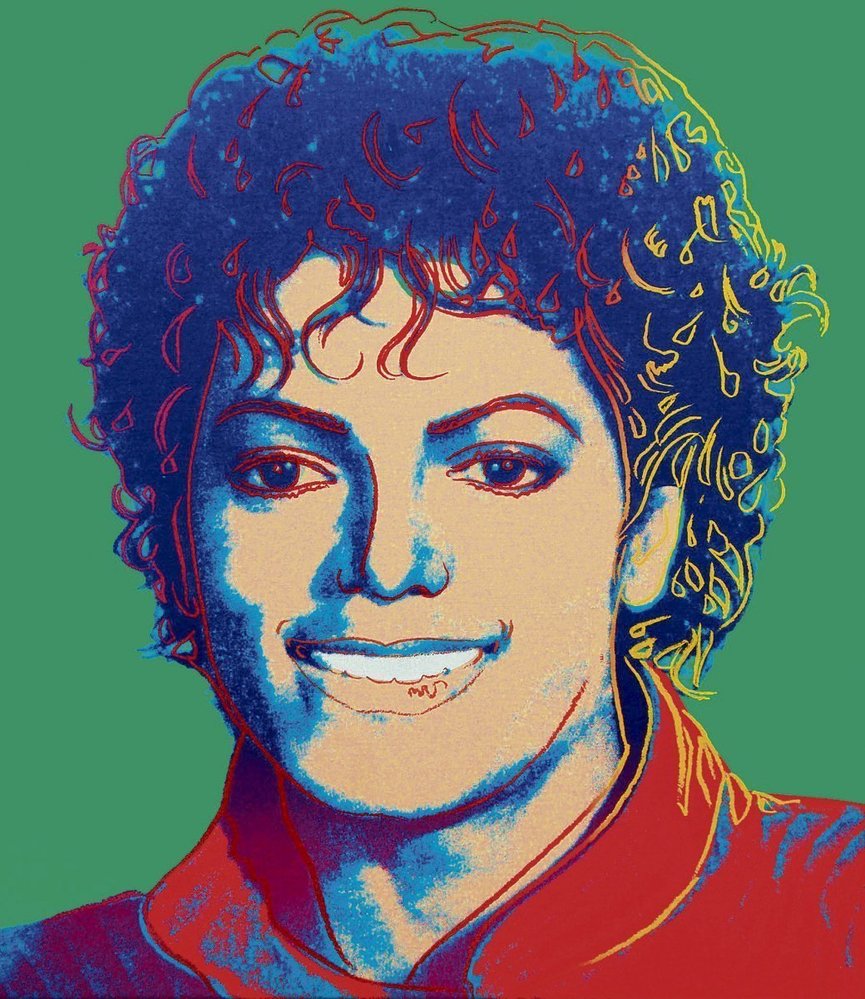 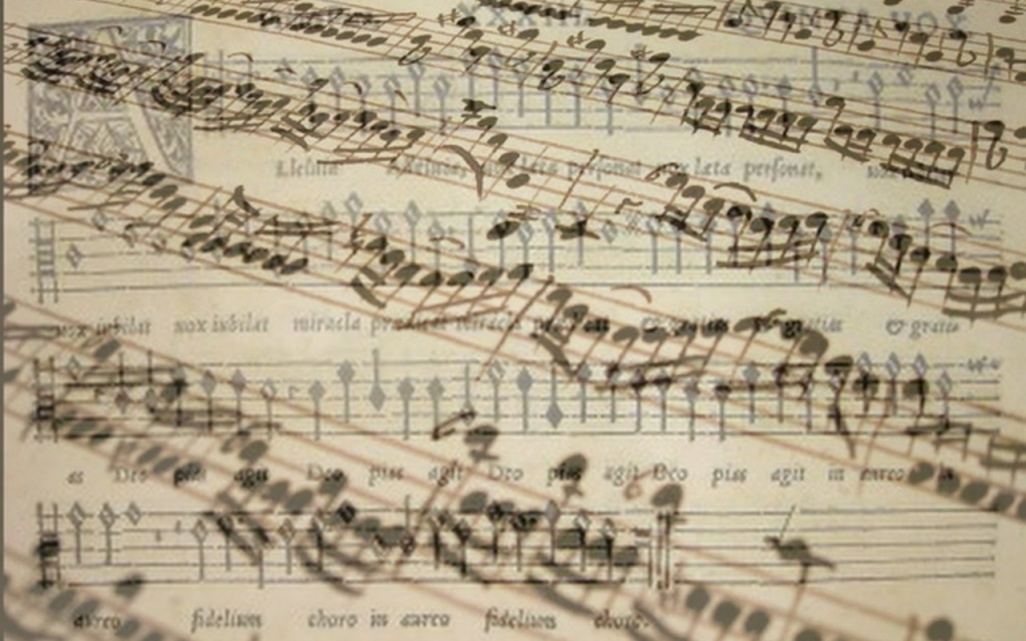 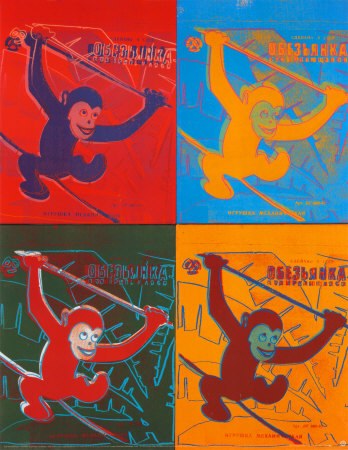 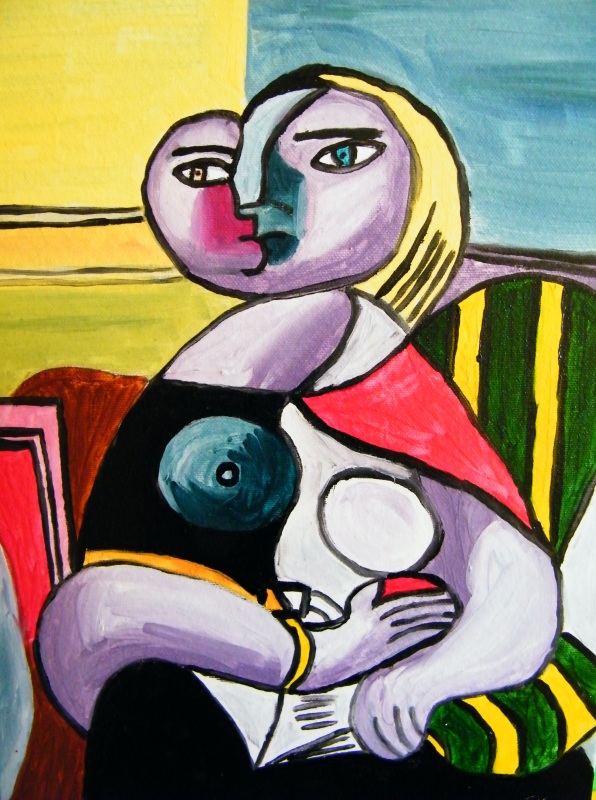 What does the term marketing mean?
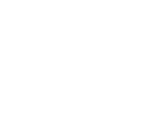 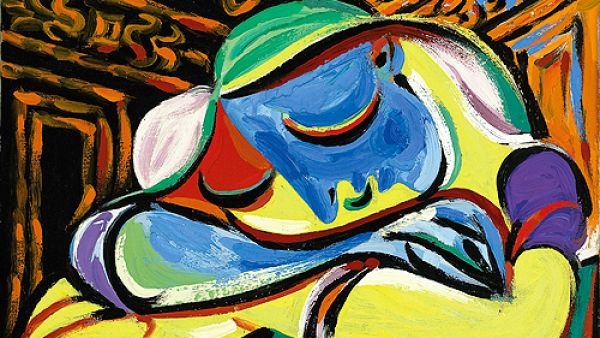 What does the term marketing mean?
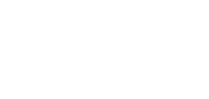 Marketing – “the process of planning and executing the conception, pricing, promotion, and distribution of ideas, goods and services to create exchanges that satisfy individual and organizational goals” (Bennet, 1995)
The action or business of promoting and selling products or services, including market research and advertising. (Oxford dictionary)
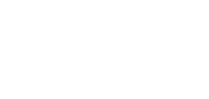 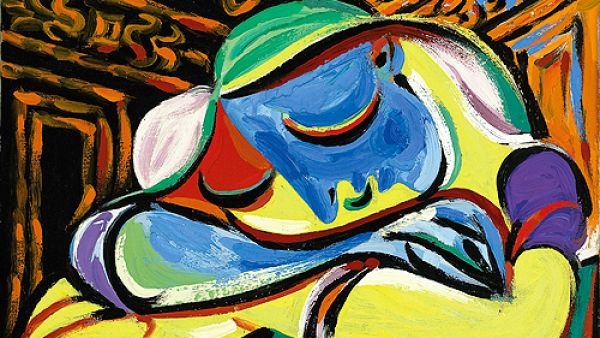 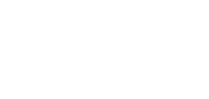 What is swot analysis?
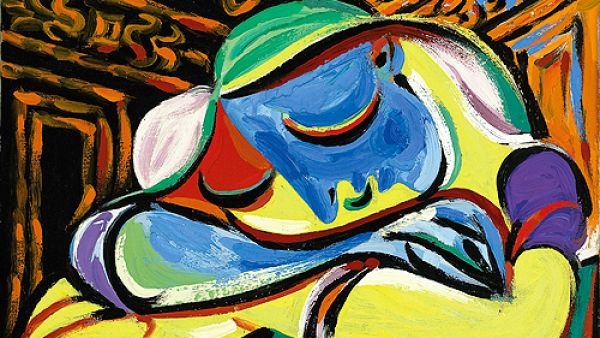 SWOT analysis
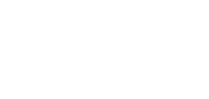 A study undertaken by an organization to identify its internal strengths and weaknesses, as well as its external opportunities and threats.
(Oxford dictionary)
Analysis of internal and external factors
Internal: strengths and weaknesses
External: opportunities and treats
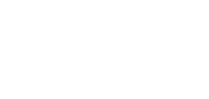 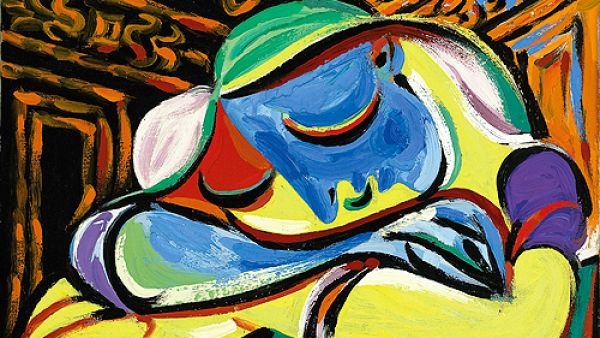 Strengths of cultural organizations
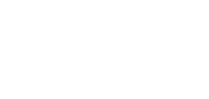 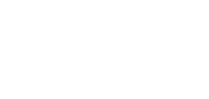 Long tradition
Relatively stable number of visitors
Stable support from state and local governments
 …
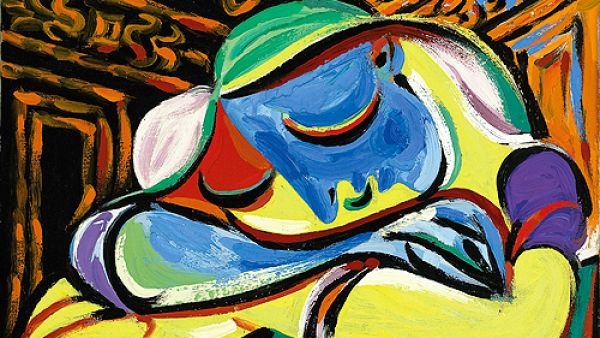 Weaknesses of cultural organizations
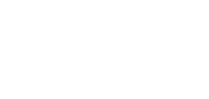 Art is highly dependent upon public support
Some of state supported cultural organizations don‘t  know what they consumer wants 
Traditional cultural organization are attracting only little segment of population
…
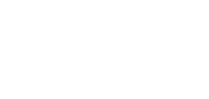 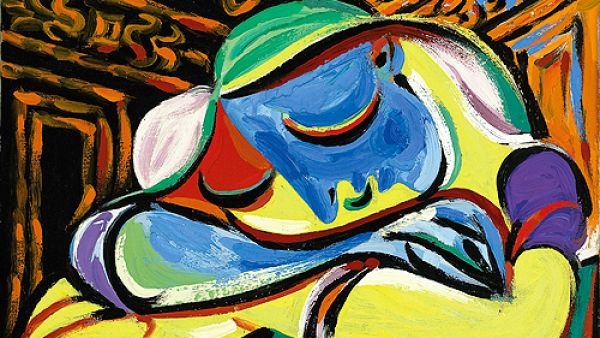 Opportunities for cultural organizations
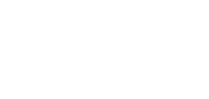 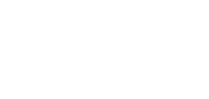 Consumers living in multimedia and cross-cultural environment want more combinations of art forms and delivery methods 
New technology has enabled people to experience music and visual arts from around the world
TV broadcasting
Internet and streaming services
Answer to societal changes
More stressful life than a generation ago
Give opportunities to escape from real life
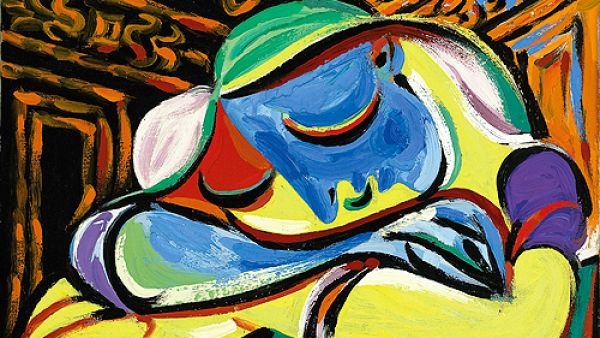 Threats for cultural organizations
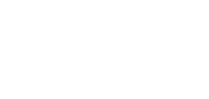 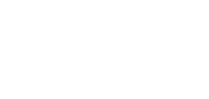 Current generation doesn’t view high art as inherently more valuable than pop culture that shapes their lives
Changes in strategy of financing cultural organizations
Market-oriented method of funding culture
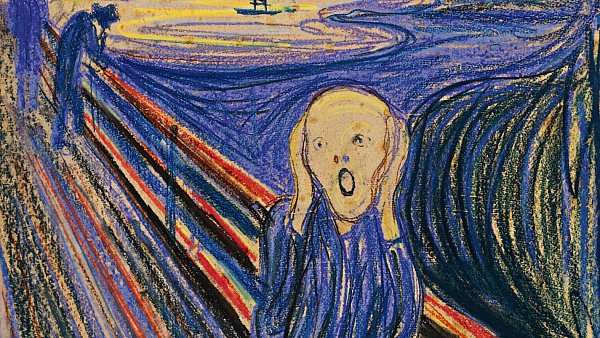 What instruments of marketing do you know?
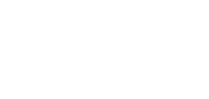 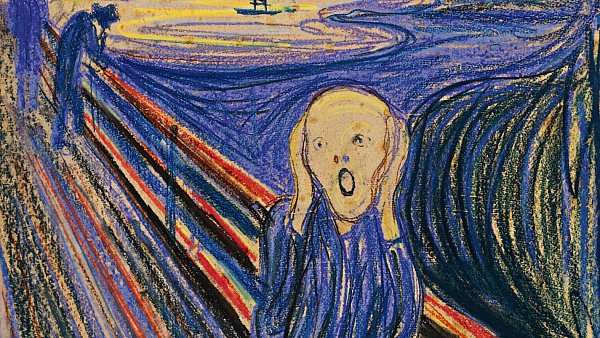 What instruments of marketing do you know?
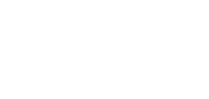 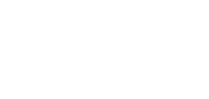 Examples of marketing instruments
Marketing plan
7 Ps
4 Ps
SWOT analyses
Analyze of company and its business environment
PEST
Product, economy, social, technology
SMART goals
Specific, measureable, attainable, realistic/relevant, time bassed
Branding
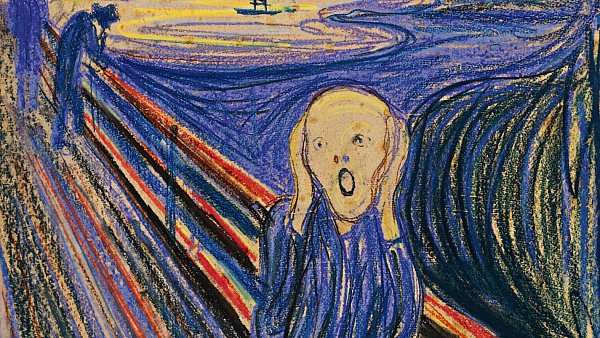 Mahen Theatre
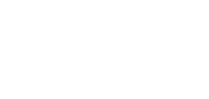 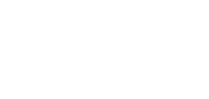 What they do
Propagation of product
Communication with customers
Reaching new customers by advertising and propagation
Billboards, several cultural events focused on diffetent segments of customers
Improving product according audience
Numbers of plays which are popular
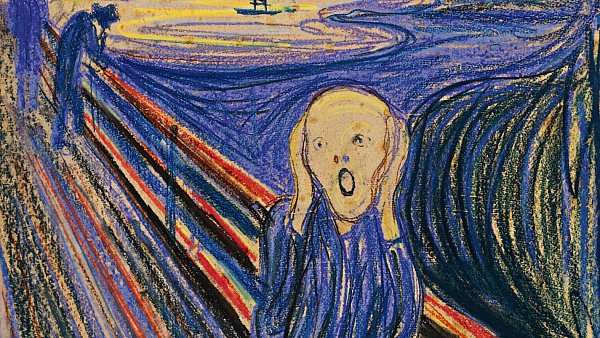 Mahen Theatre
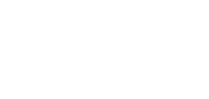 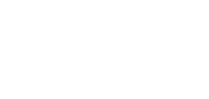 What they didn‘t do
Propagation of mission
Limited offer of activities for business branch
Business meetings, business ceremony…
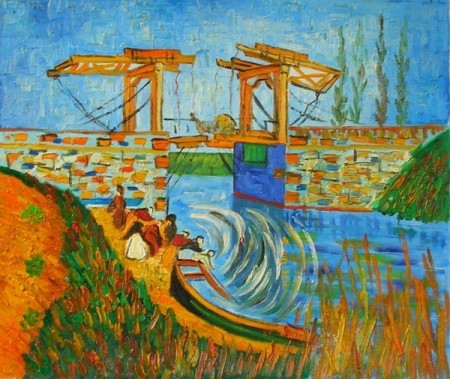 What does marketing plan mean?
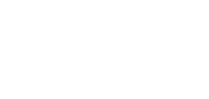 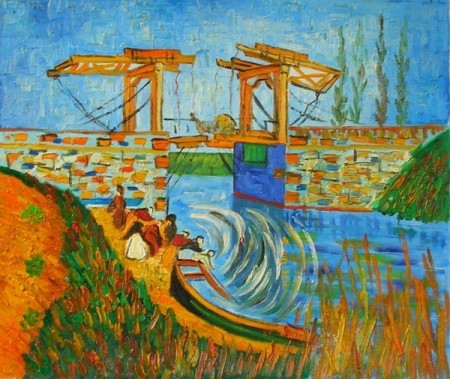 What does marketing plan mean?
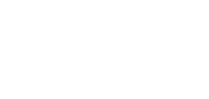 Statement of Organizational Mission
Each organization is established for the purpose of achieve main goal
Without goal we cannot find the best way for our organization
Environmental Analysis
(e.g. purchasing power of population, location of action, demographic factors, etc.)
Competitor Analysis
„We need to know our enemies“
Understanding Buyer Motivation
Why are the customers interested in our product?
Segmentation
What are the group of our customers? 
What are the main specification of these groups?
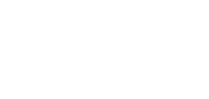 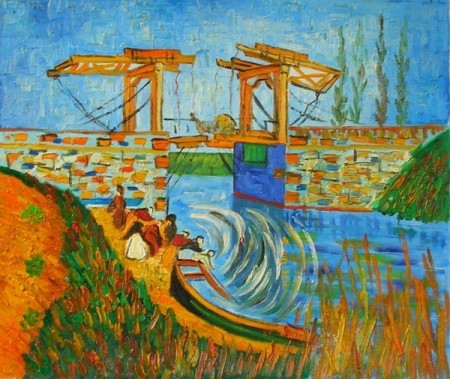 What does marketing plan mean?
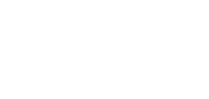 Research Plan
Product Analysis
What are the benefits of our product?
What are the weak part of our product?
SWOT analysis
Distribution Analysis
How deliver product to customers?
Pricing Options
Comes from our price policy
Promotional Plan
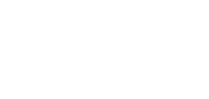 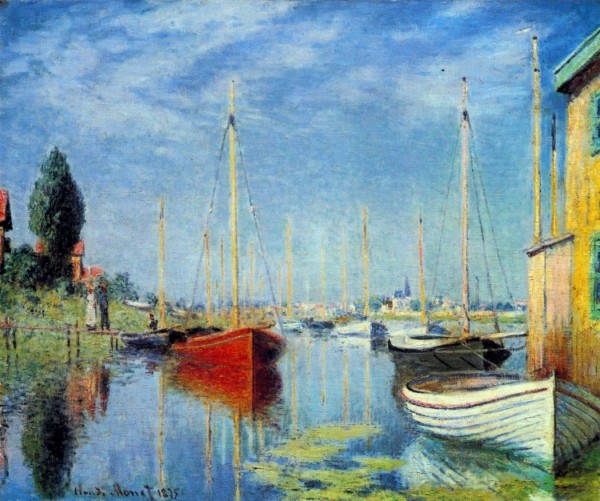 What does marketing mix mean?
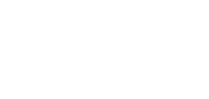 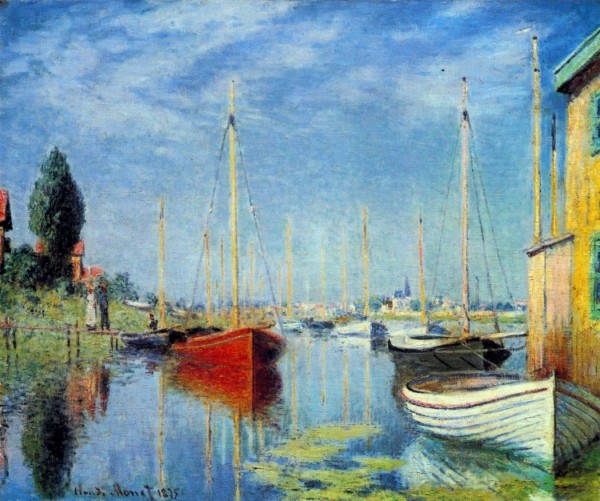 Marketing mix
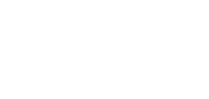 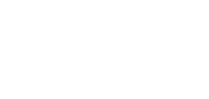 A planned mix of the controllable elements of a product's marketing plan
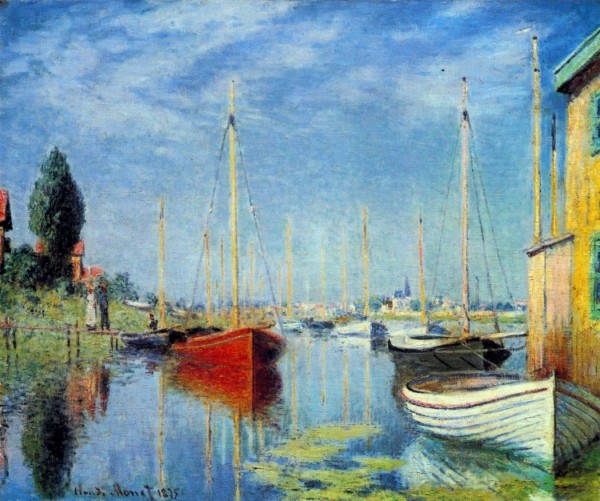 Marketing mix
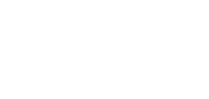 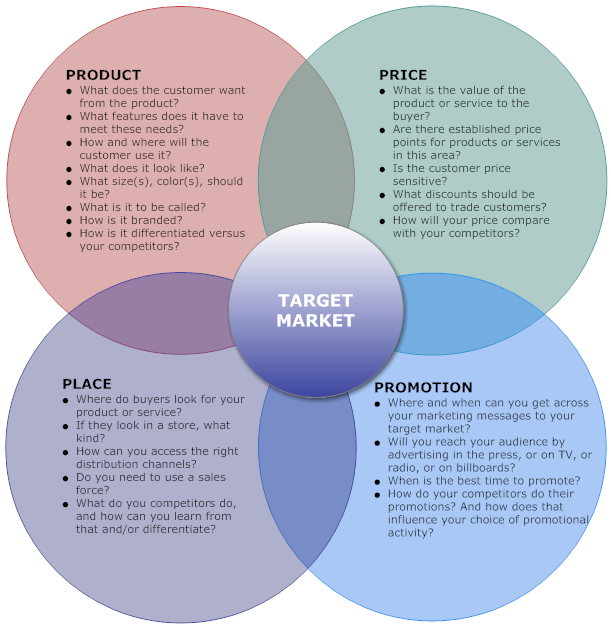 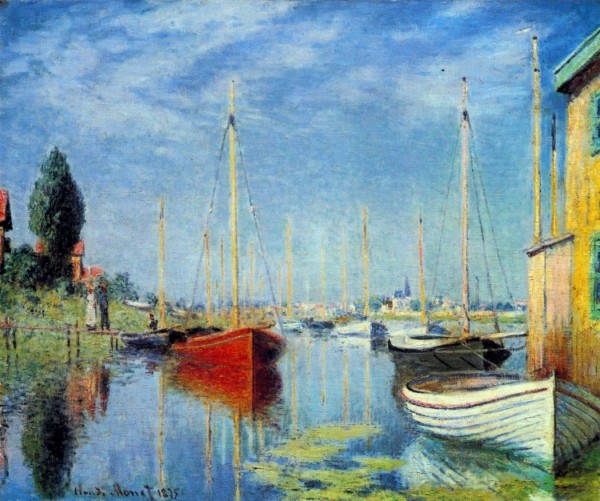 Marketing mix
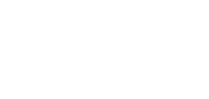 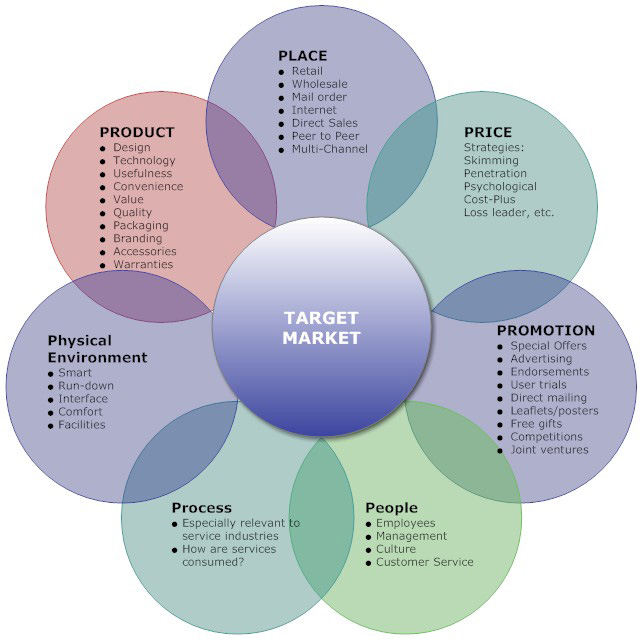 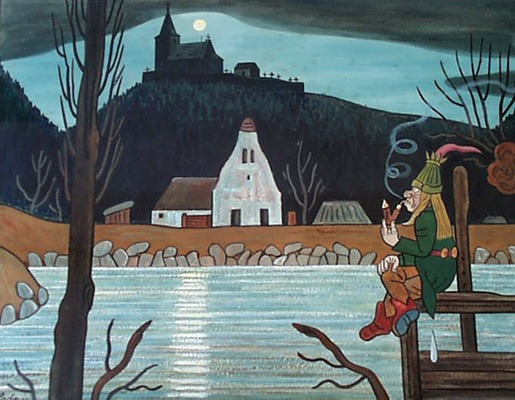 What specification has customer of cultural organizations?
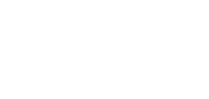 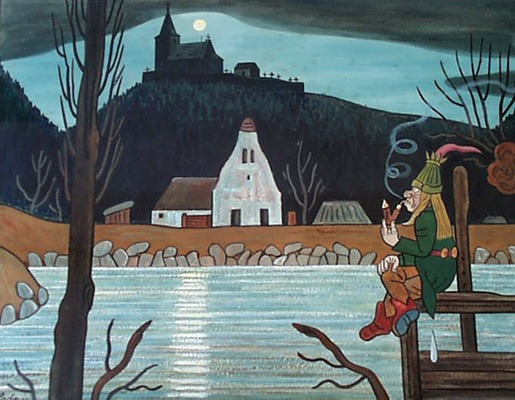 What specification has customer of cultural organizations?
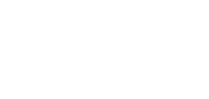 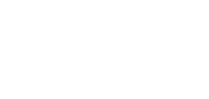 Group of Ready-to-Buy Customers
must be impressed by our product
Loyal group of customers/Repeat Customer
They visit theatre/cinema/museum periodically
Group of Impulse Buying Customers
Follow the trends and feelings
Group of Sale or Discount Customers
Follow the best offer
Potential Customers
All of the people
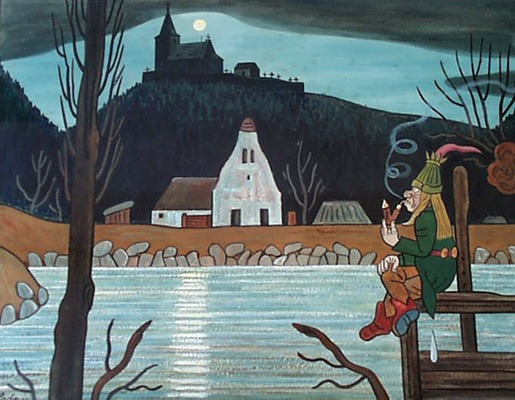 How to attract each of customers group?
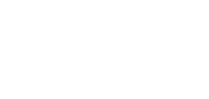 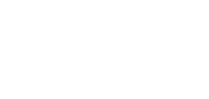 Group of Ready-to-Buy Customers
Propagation of product
Loyal group of customers/Repeat Customer
Benefit program for loyal customers (special offers, VIP events…) you should show them, that they are very important
Group of Impulse Buying Customers
Advertising, direct communication, transparent propagation
Group of Sale or Discount Customers
System of discounts and sales
Delivery of information through massive canals
Potential Customers
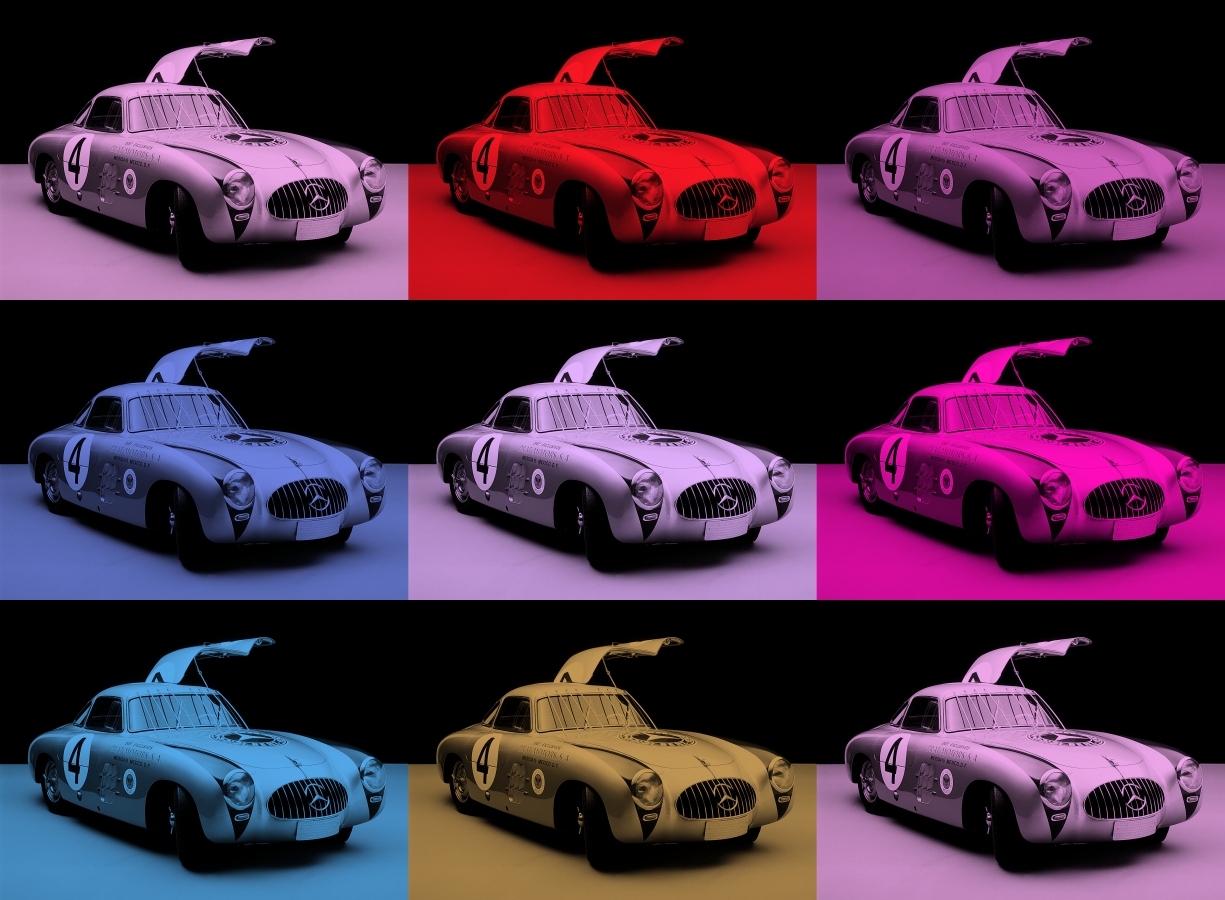 What is customers motivation to buy cultural products?
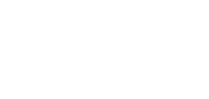 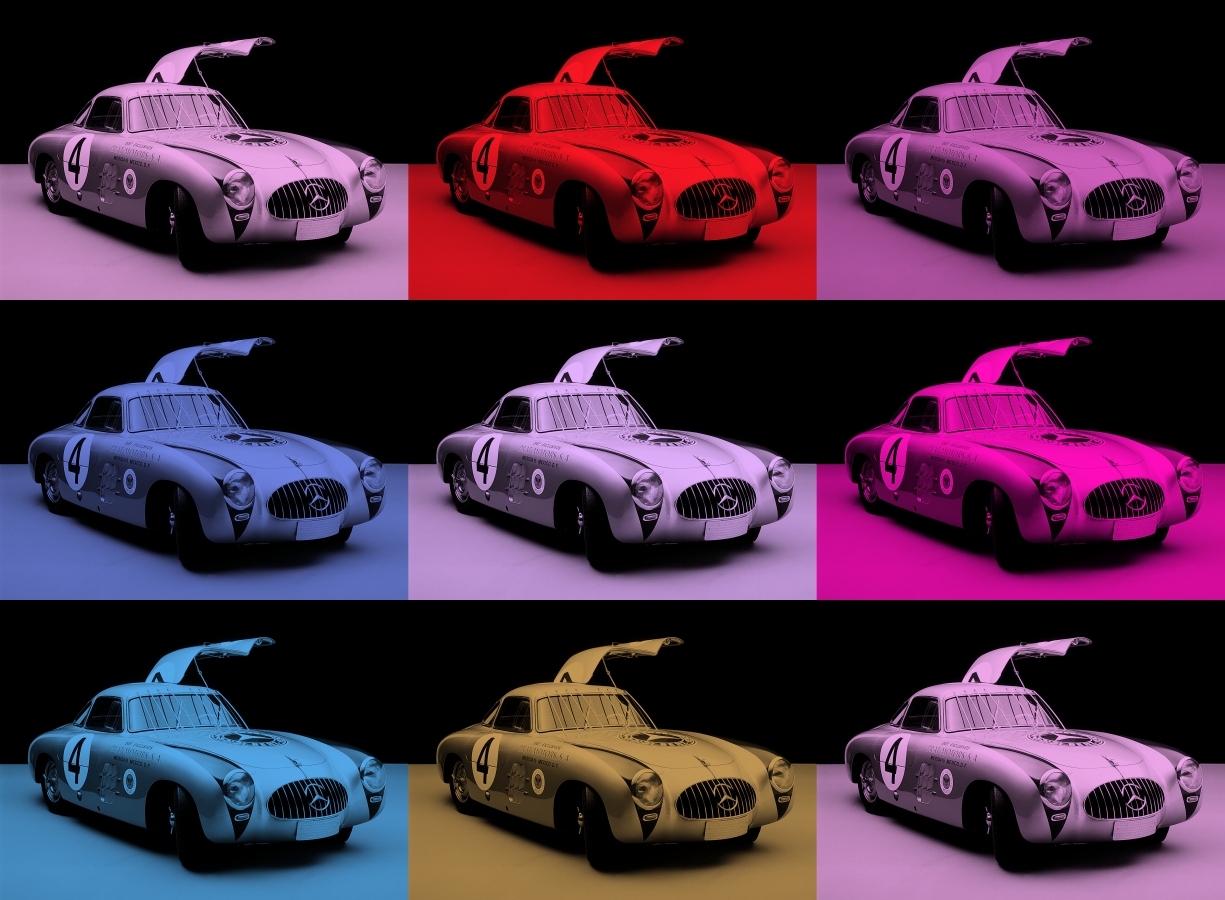 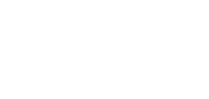 Customers motivation
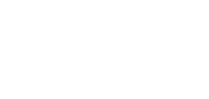 Social Ritual
For the traditional high art audience, attendance may be an affirmation of their social values
Self-improvement
„Culture is mirror of our behavior“
Symbol of social status
Higher class are more interested of culture
Need of catharsis
Satisfaction through culture
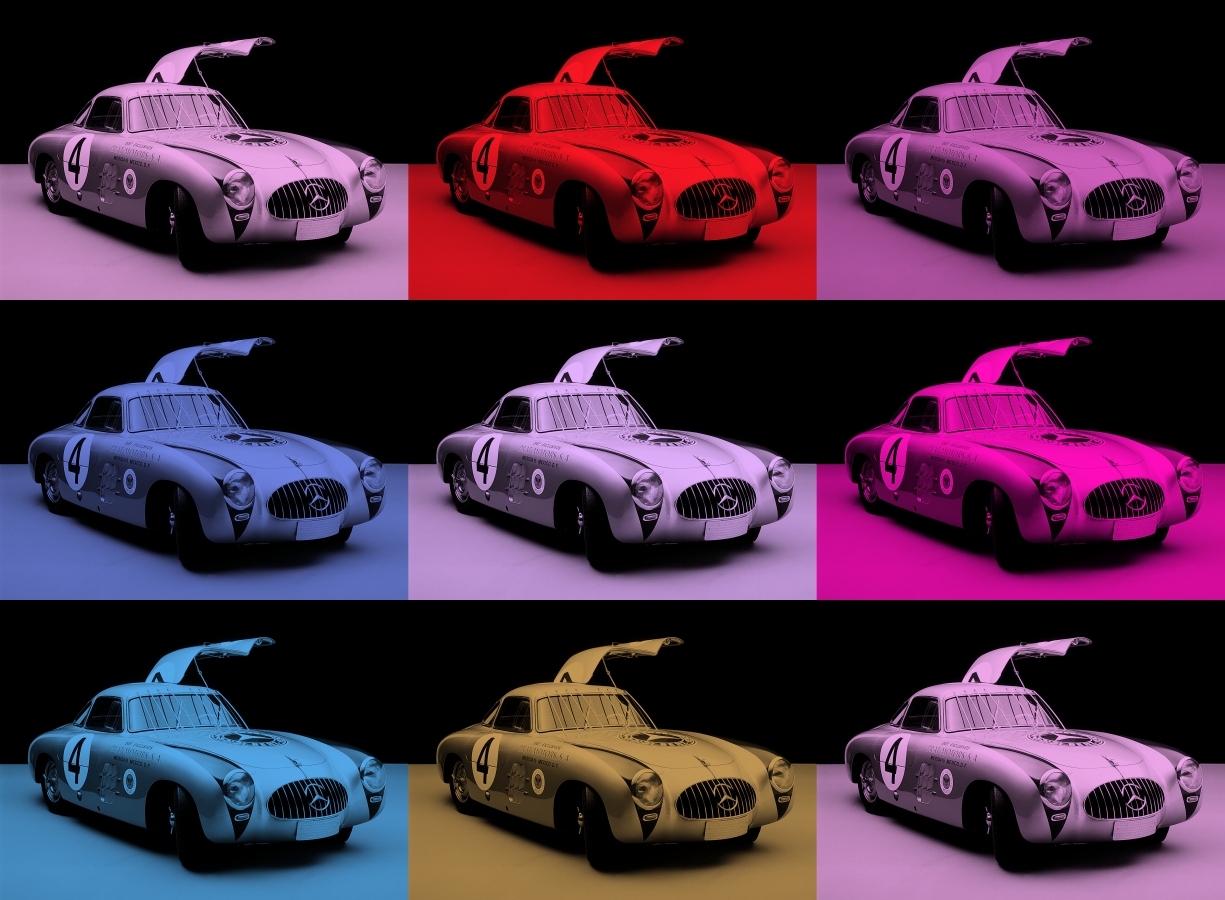 Relationship between customers needs and marketing
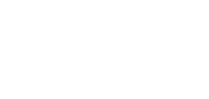 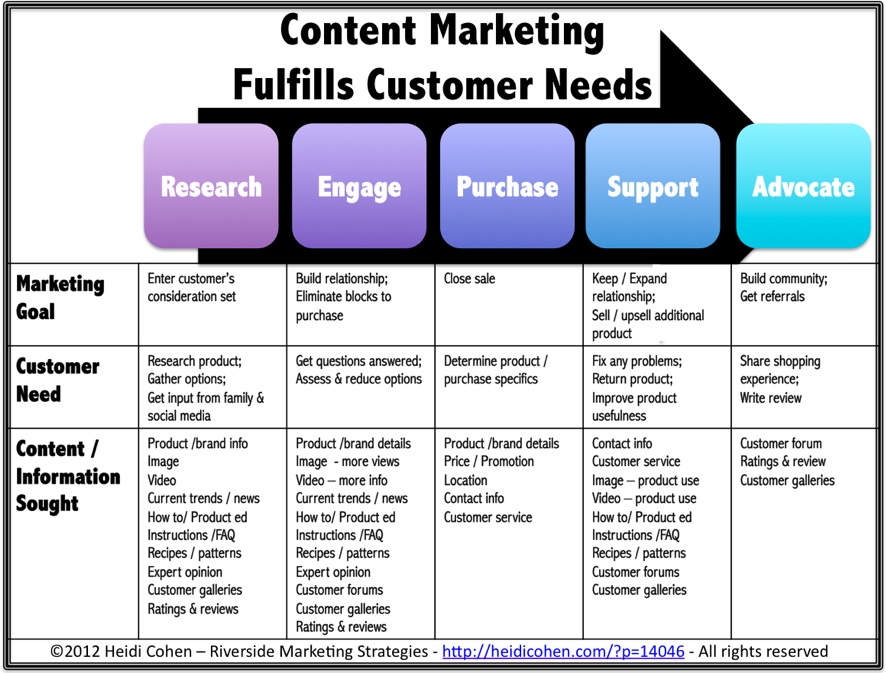 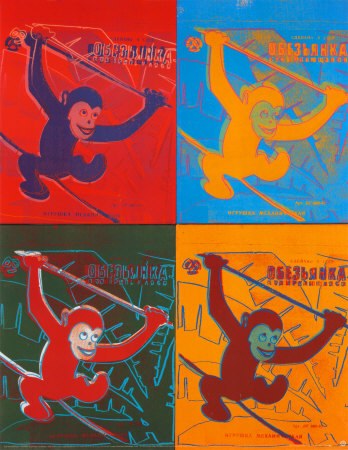 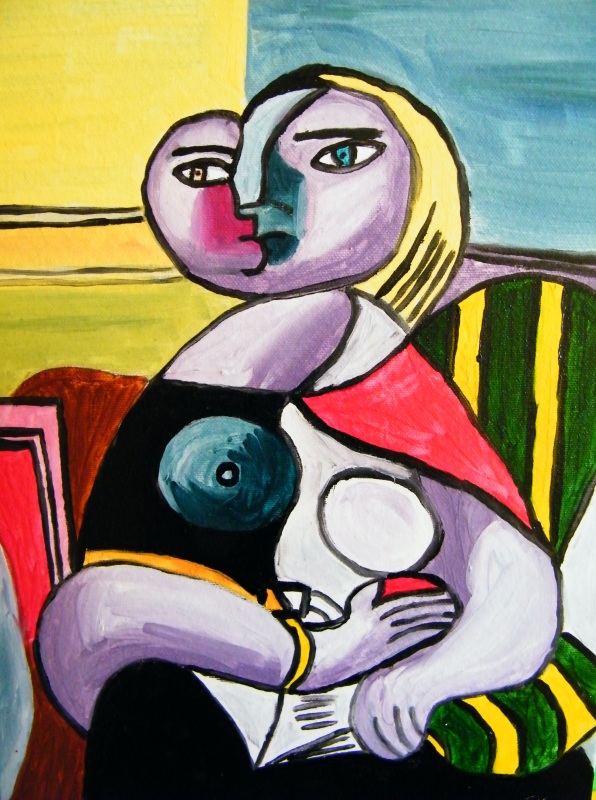 conclusion
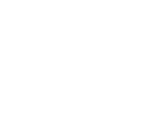 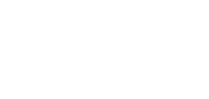 Marketing is process of planning and making strategies
Challenge for cultural organizations is:
answer to societal changes
Attract more customers
Cultural organizations can use the same marketing instruments as business companies
Specification is product and group of customers
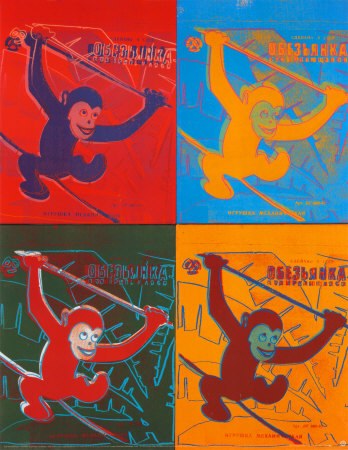 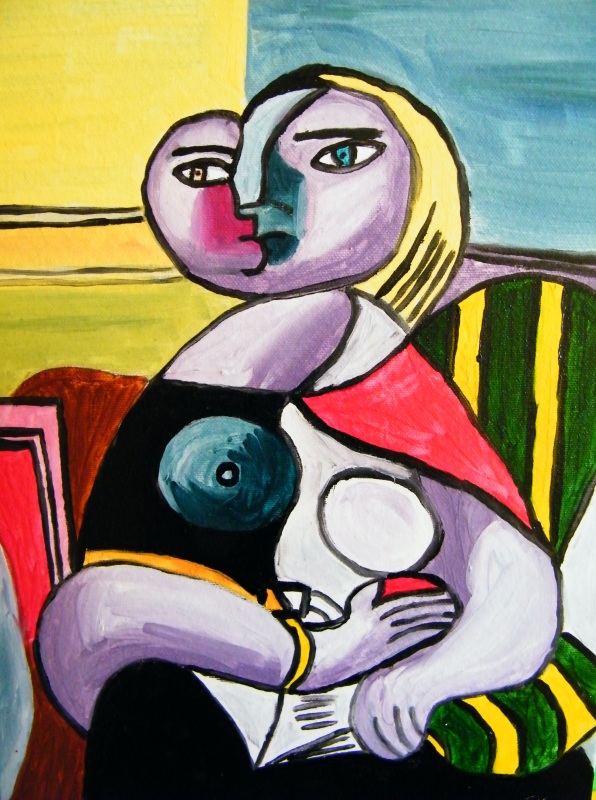 Sources
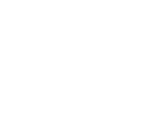 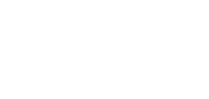 Usefull link:
https://www.slideshare.net/assim_t/marketing-instruments
Sources:
KOLB, B. M. Marketing for Cultural Organizations ISBN-13: 978-0415626972 
https://heidicohen.com/content-marketing-future/
http://marketingmix.co.uk/
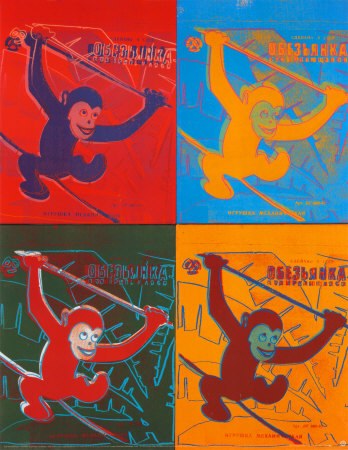 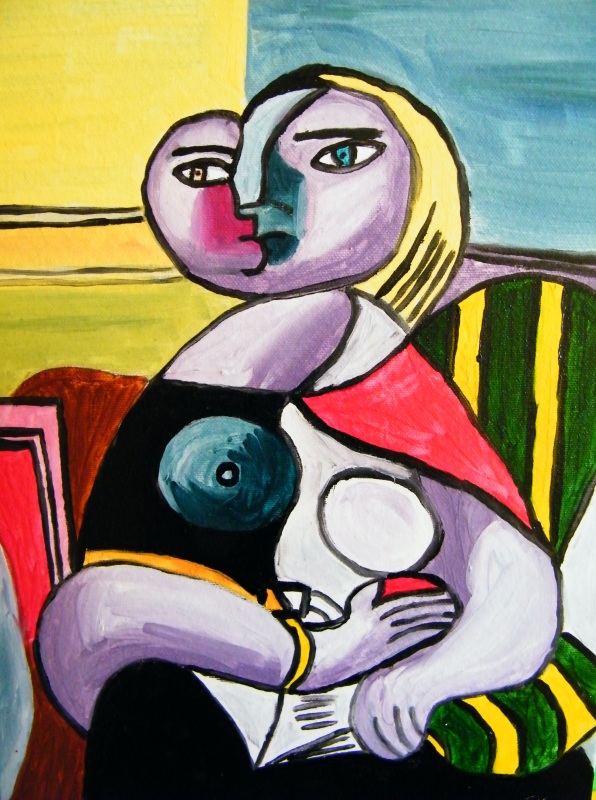 Sightseeing  tour
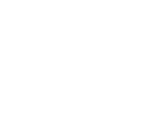 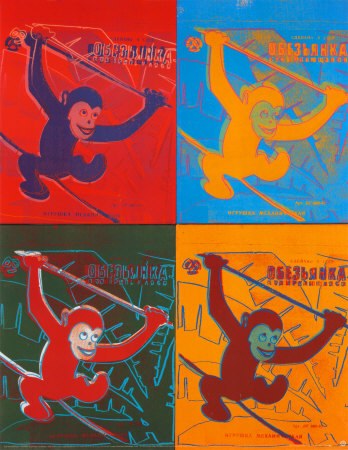 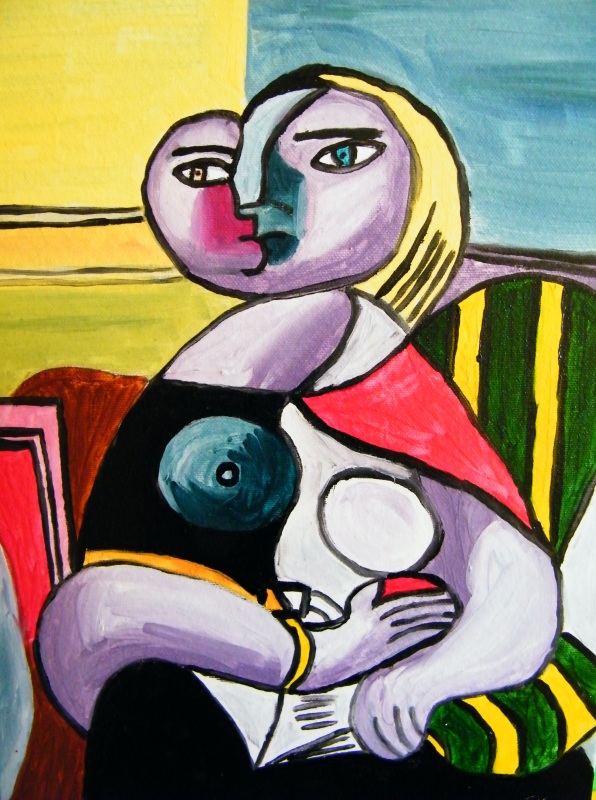 Sightseeing  tour
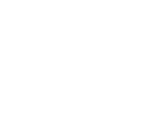 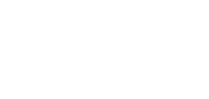 Date: 7th May
Place: City centre
Place of the meeting:
Zelný trh (near fontain Parnas)
Meeting time: 16:05
Duration: 75 minutes

!!PLEASE COME IN TIME!!
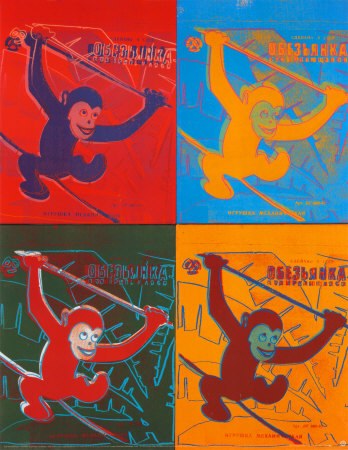 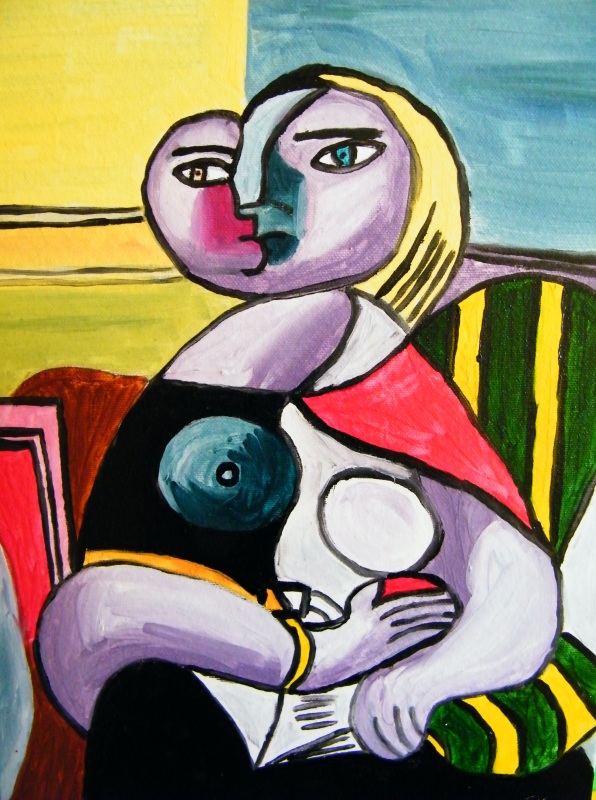 Place of the meeting
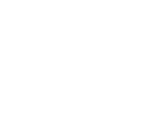 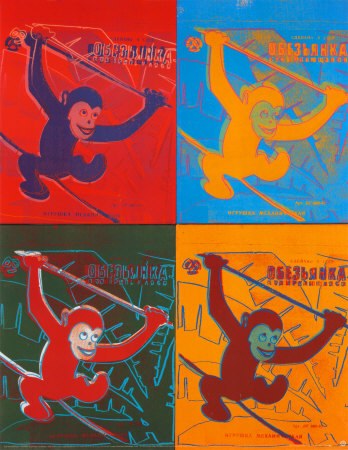 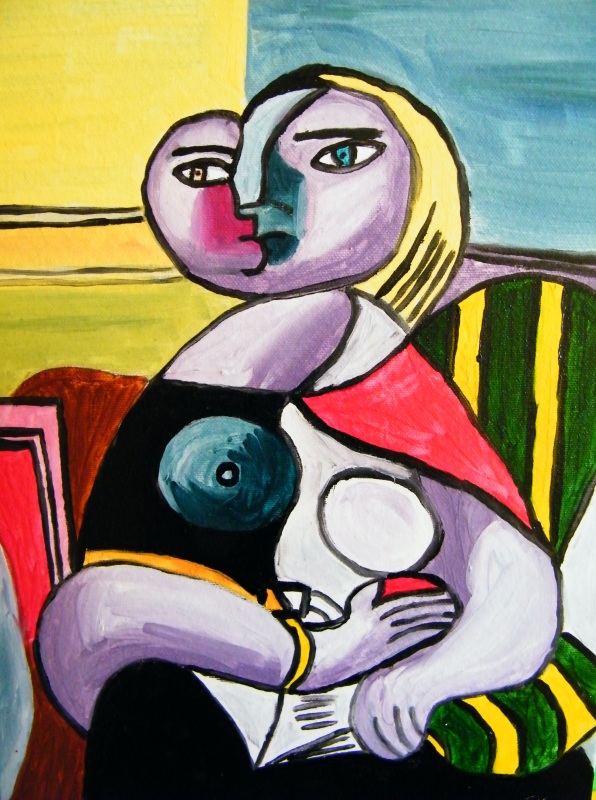 Place of the meeting
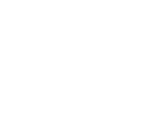 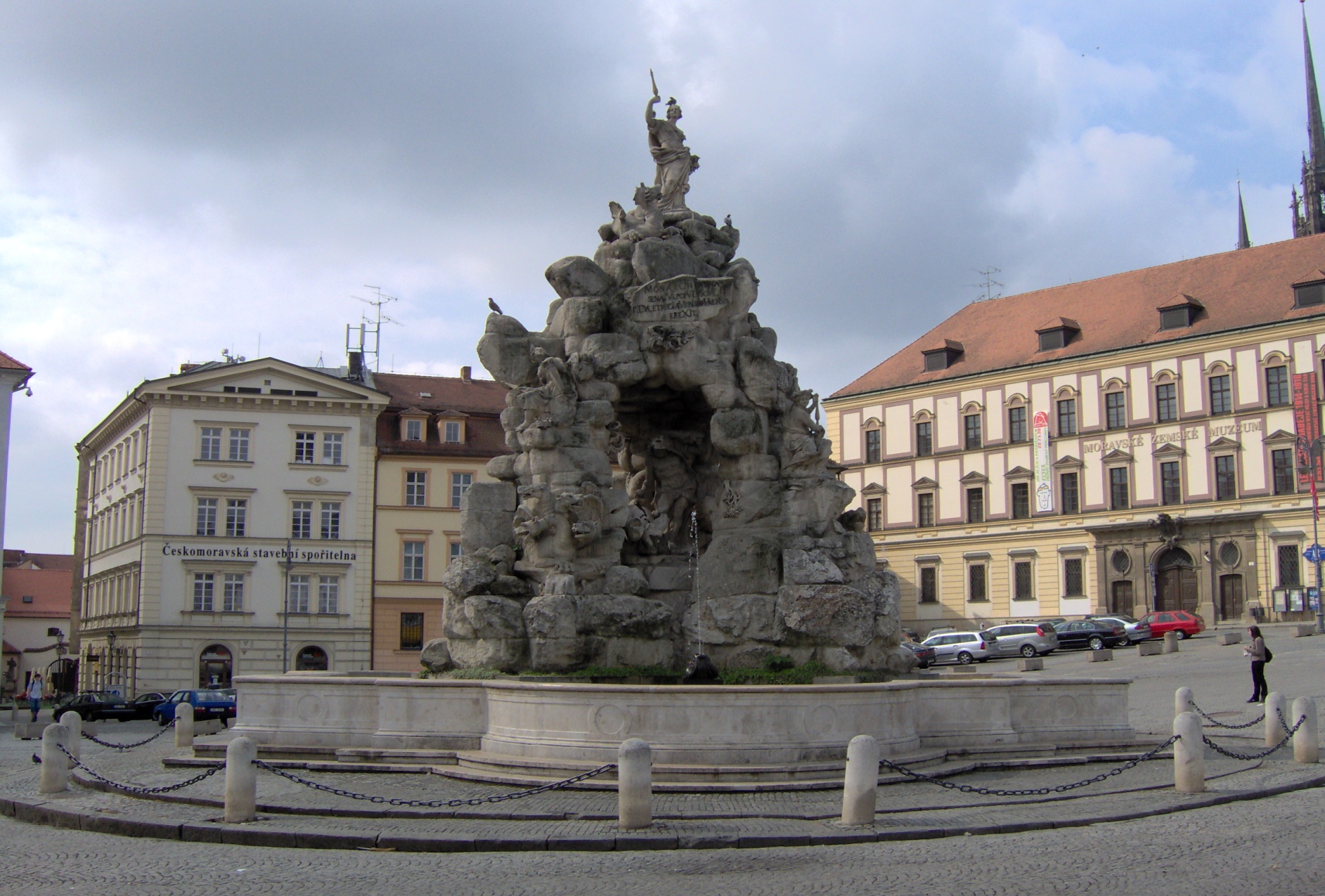 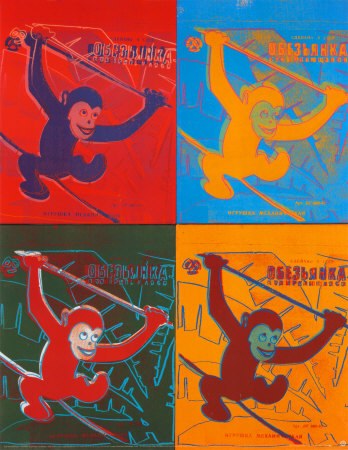 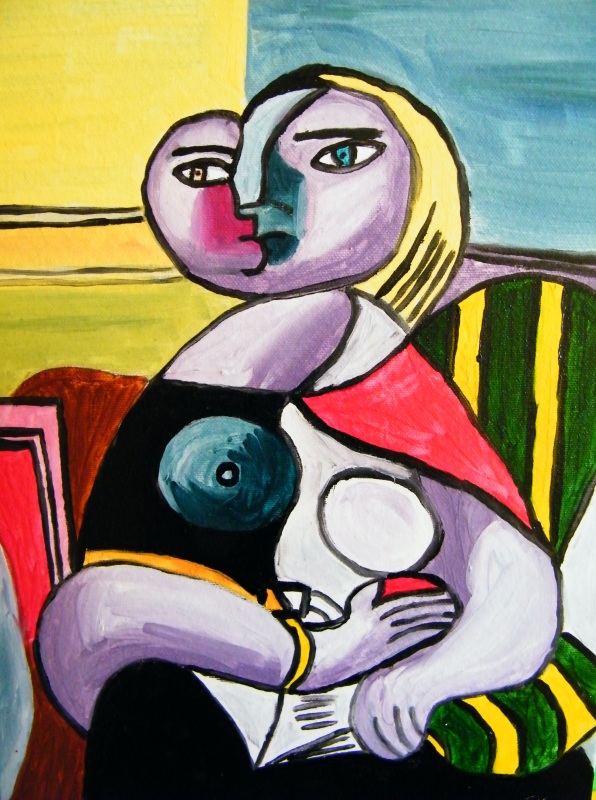 Visit of the performance “Carmen”
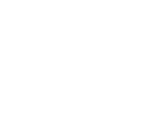 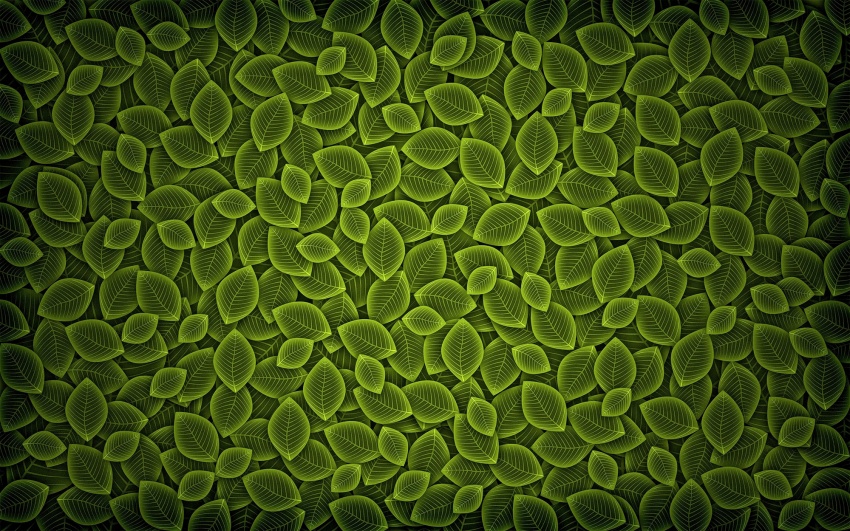 Visit of the performance “Carmen”
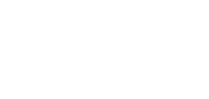 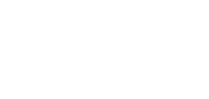 “Carmen” is play written by Georges Bizet
Important information
Date and time: Wednesday 8th May in 19:00
Meeting time and place: 18:40 in front of Janacek  Theatre
Dress code: decent clothes or formal clothes
Each student buys ticket by himself (reservation are available on web sites (http://www.ndbrno.cz/programme?method=newProgram&params[from]=&params[month]=5&params[year]=2019)
Don’t forget to buy ticket in time because the OFFER IS LIMITED
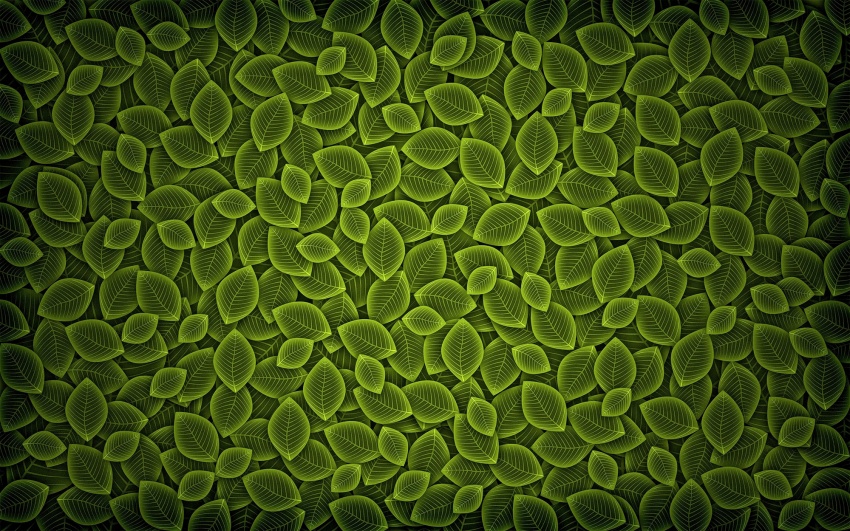 Visit of the play “Carmen”
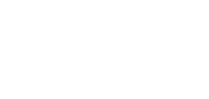 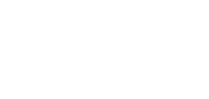 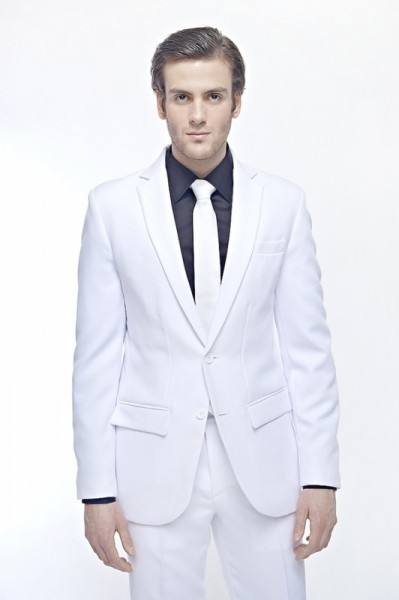 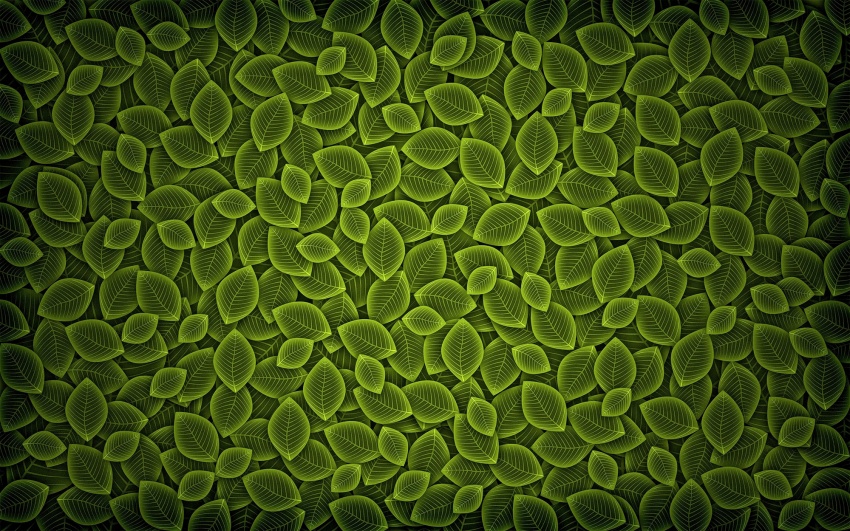 Visit of the play “Carmen”
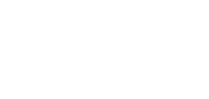 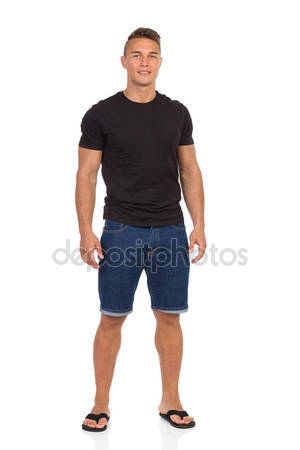 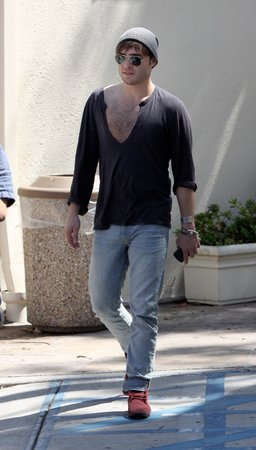 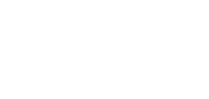 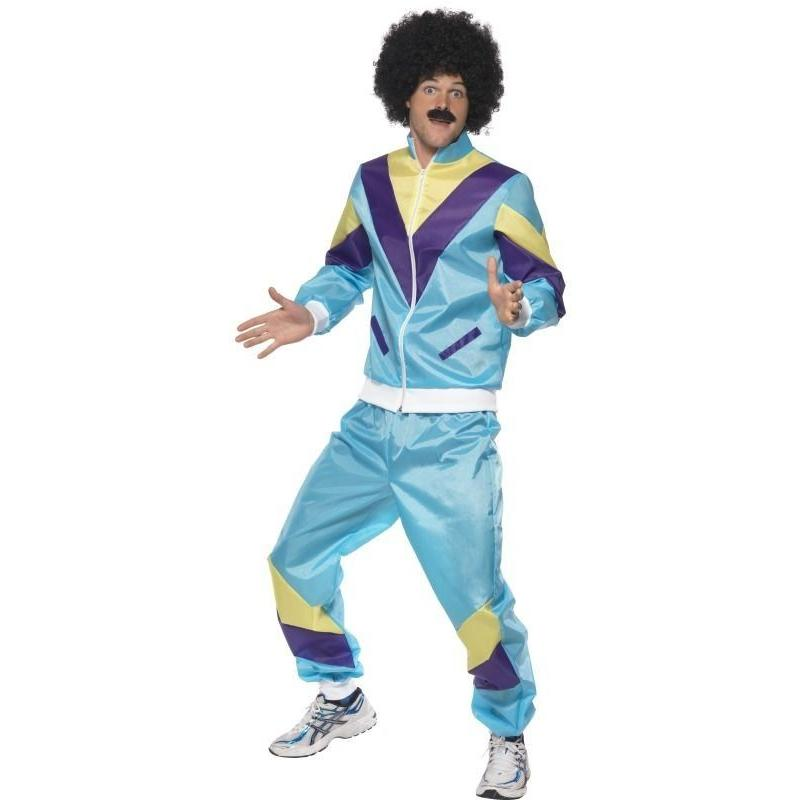 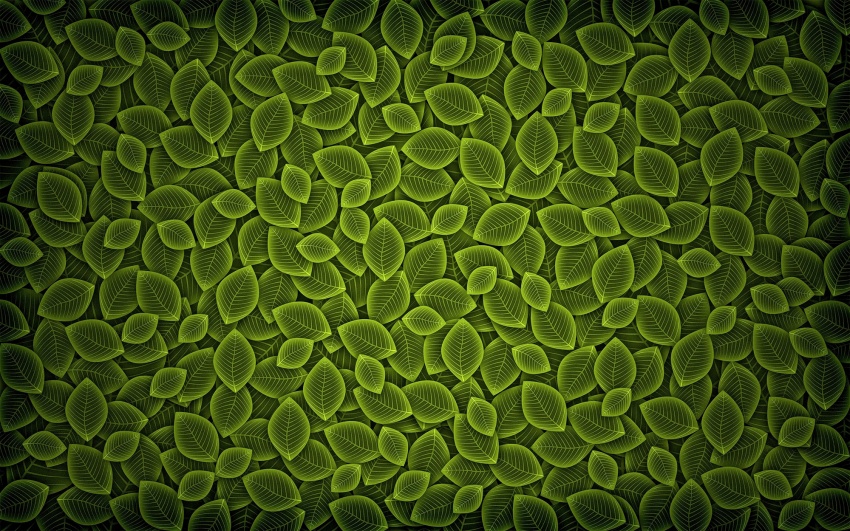 Visit of the play “Carmen”
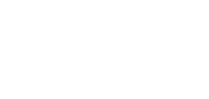 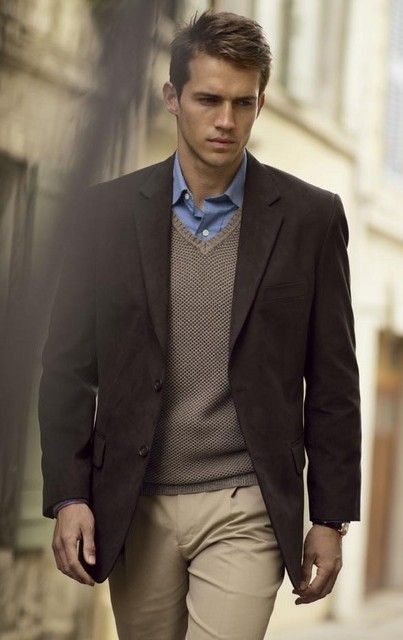 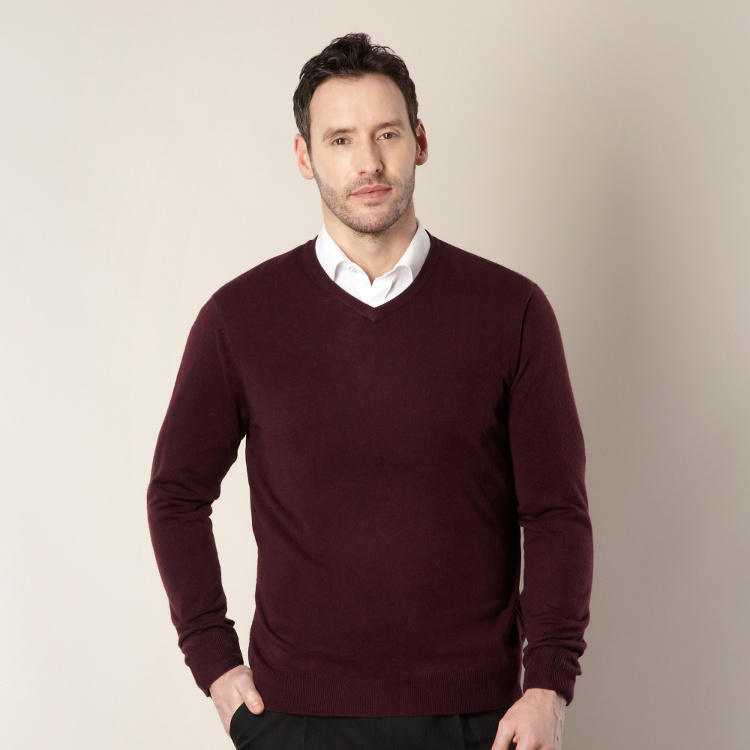 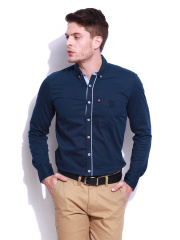 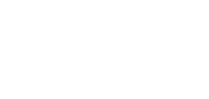 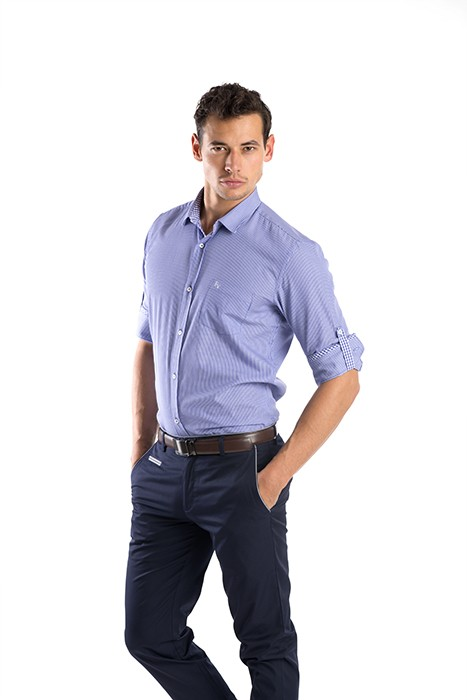 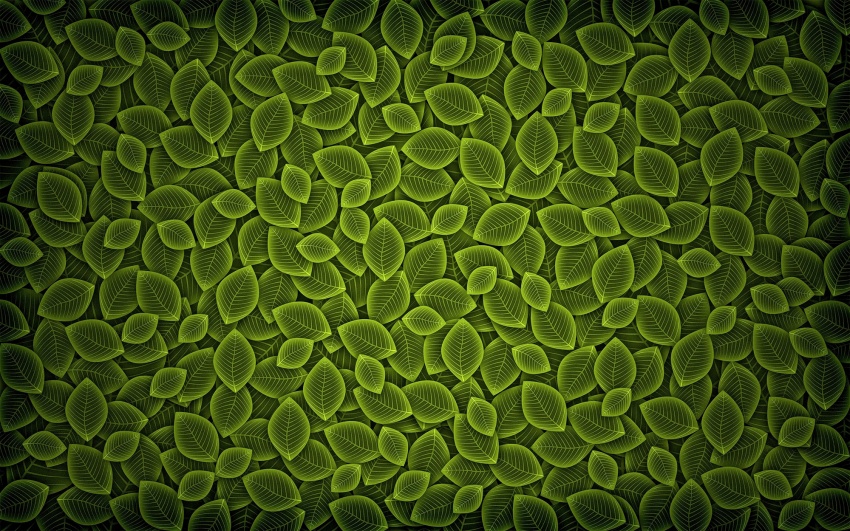 Visit of the play “Le Comte Ory”
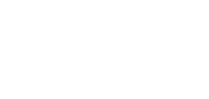 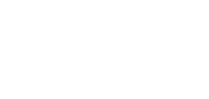 18:40 in front of 
Janacek Theatre
Visit of the play “Carmen”
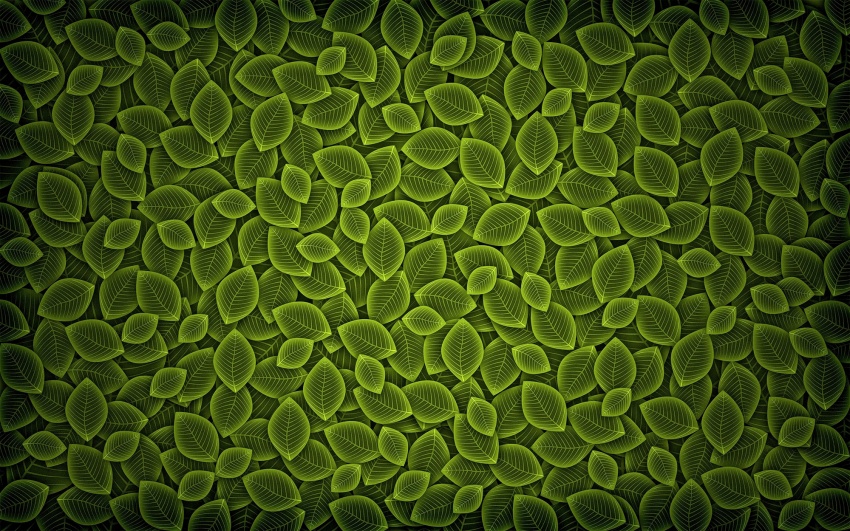 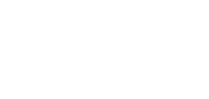 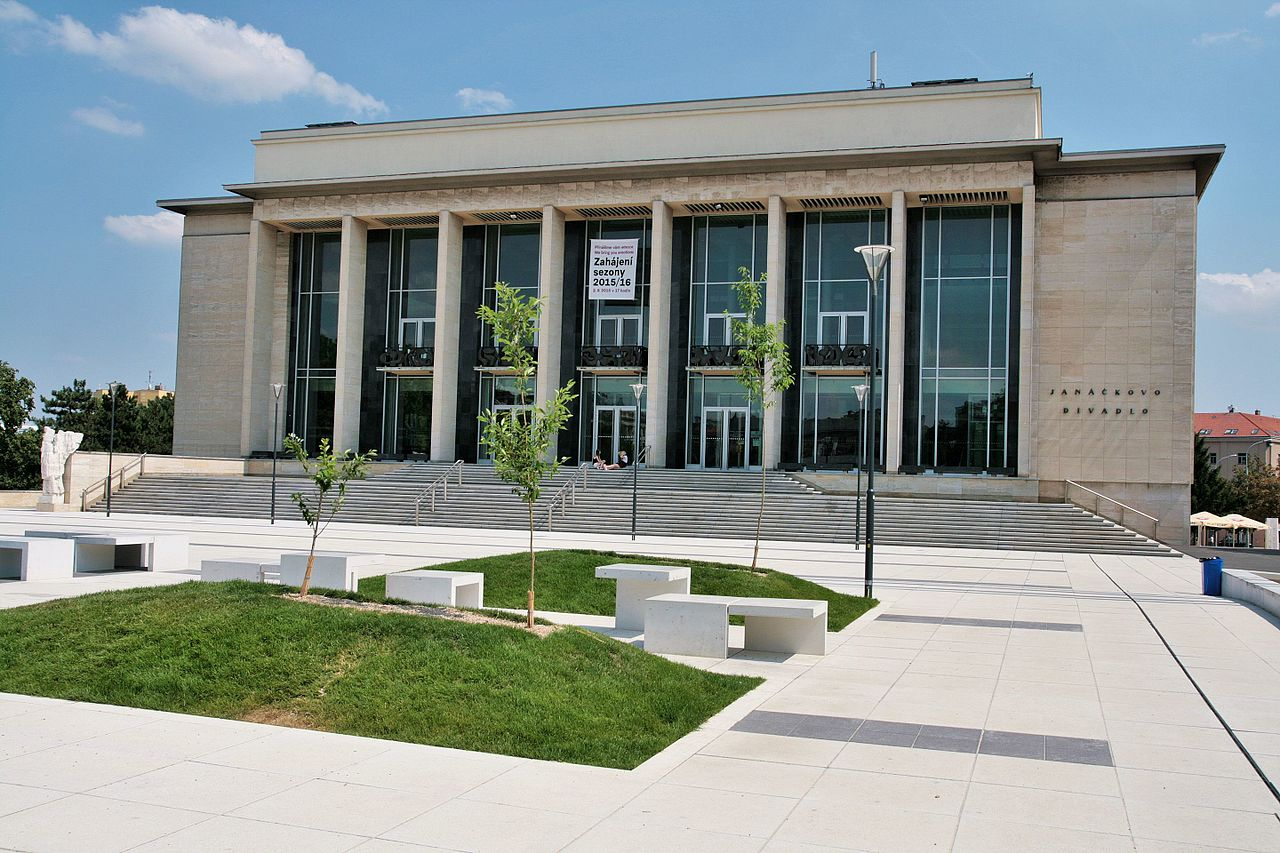 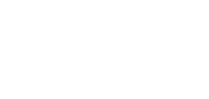 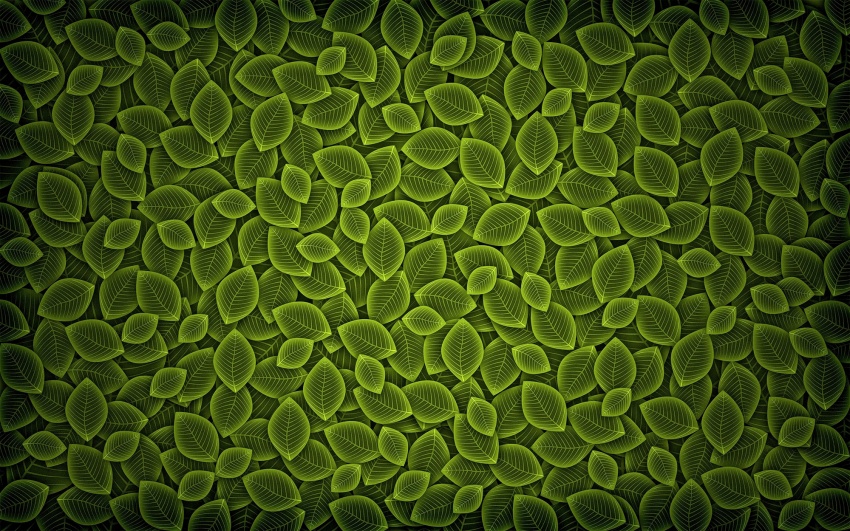 Visit of the play “Carmen”
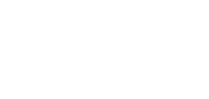 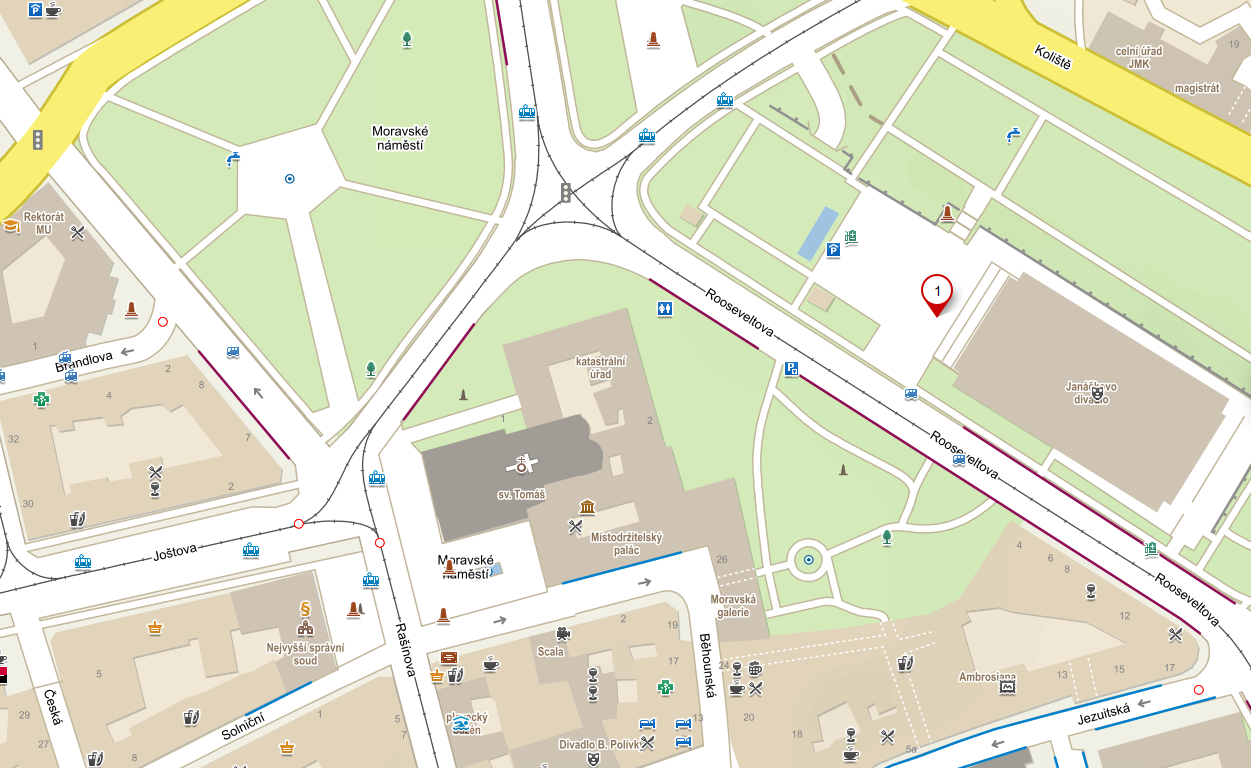 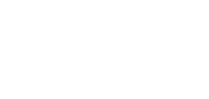 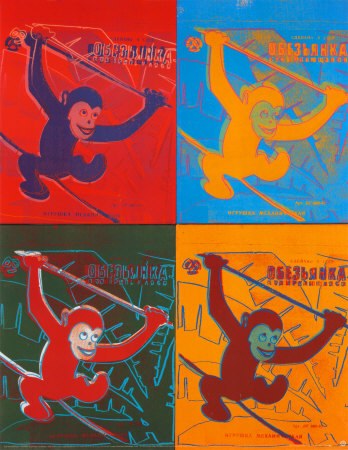 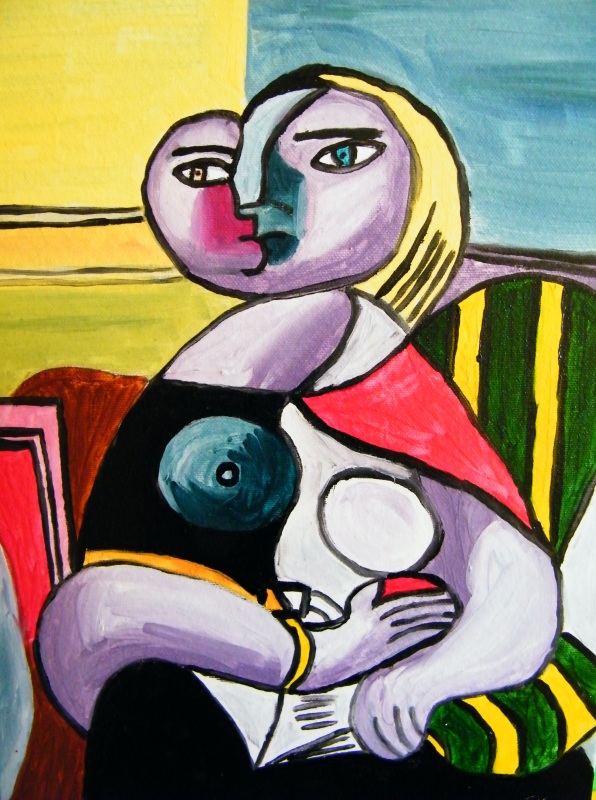 Thank you for your attention
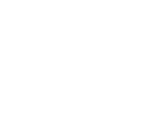